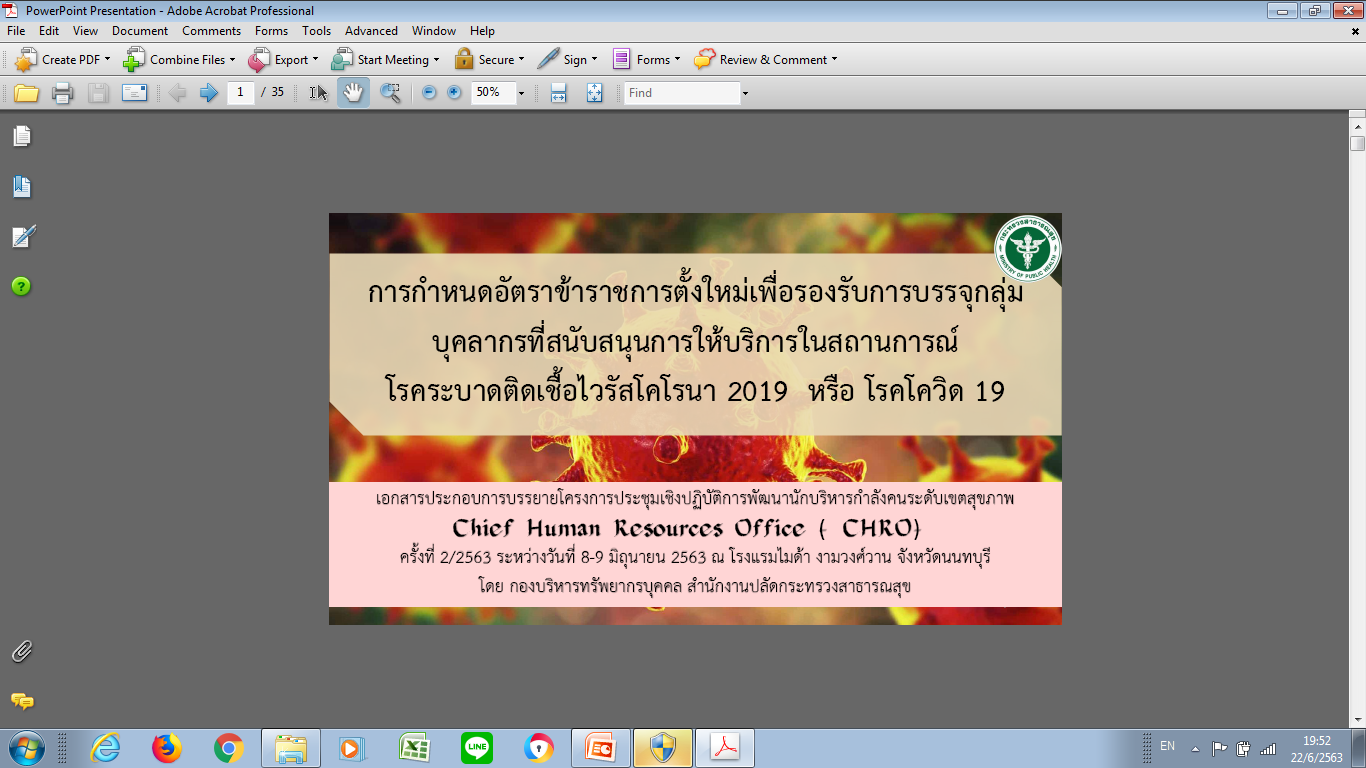 ครม.อนุมัติ 38,105 อัตรา
ขั้นตอนดำเนินการ
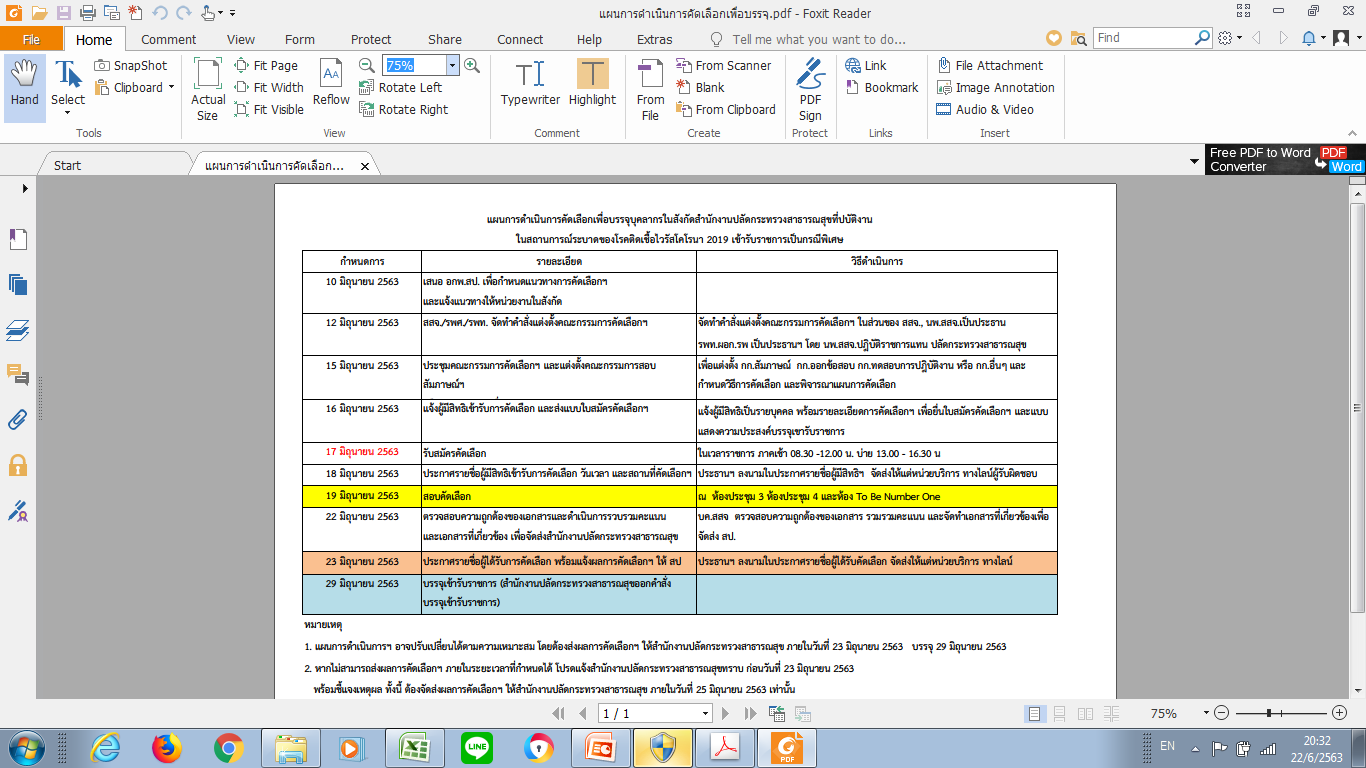 ผลการดำเนินการ รอบที่ 1
THANK YOU